Himawari-8/9 AHI GEO-GEO Comparisons
Hidehiko Murata, Yusuke Yogo and Masaya Takahashi
Meteorological Satellite Center
Japan Meteorological Agency
1
[Speaker Notes: I'm gonna talk about Himawari89 AHI GEO-GEO comparisons]
Use of GEO-GEO and 
GEO-LEO Approach for AHIs
Purpose :  to check the consistency of 1) AHI-8/-9 calibration performance and 2) multiple validation approaches
GEO-LEO approach
IR : 10 bands from 3.9 to 13.3 μm
Quasi-SNO w/ hyperspectral IR sounders (IASI, AIRS and CrIS)
(VNIR : 6 bands from 0.47 to 2.3 μm)
Vicarious cal. using RTM + MODIS, Ray-matching w/ S-NPP/VIIRS
GEO-GEO approach
Direct comparison of AHI-8/9 full-disk radiances
A few times / year, during ~2 weeks of Himawari-9 “Health Check” operation
Himawari-8/-9 SSPs : within 0.1 degrees at 140.7 E
Averaged radiances over 19x19 pixels are used
2
[Speaker Notes: first of all, JMA has utilized both GEO-GEO and GEO-LEO approaches
the purpose of doing these approaches is to check the consistency of Himawari8 and 9 AHI calibration performance and multiple validation approaches

we apply the QuasiSNO method using hyperspectral sounders as the GEO-LEO approach for IR bands, 
and vicarious calibration using radiative transfer model and raymatching with VIIRS for visible and NIR bands

because SSPs of Himawari8 and 9 are almost same around 140.7 deg E, we can directly apply GEO-GEO between Himawari8 and 9, but only when Himawari9 is under health checkup
Averaged radiances over 19x19 pixels are used for comparison]
AHI-8/-9 TB Differences
(2018-02-16 14:30 UTC, Full-Disk)
Need for Spectral Band Adjustment Factor (SBAF) to validate calibration performance
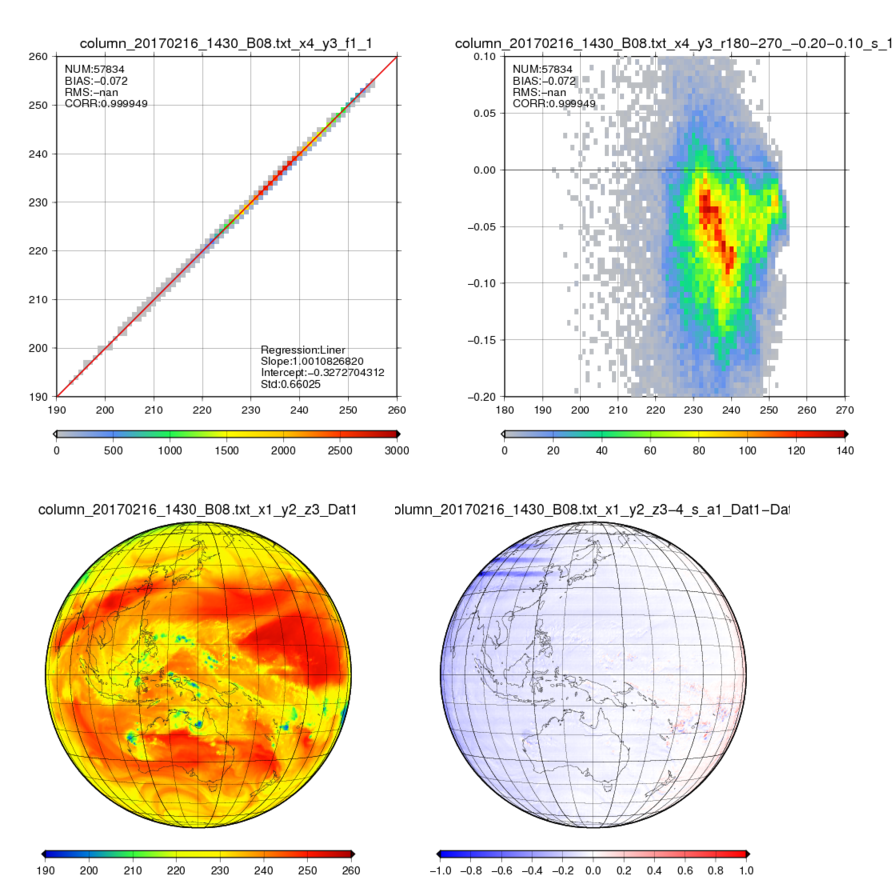 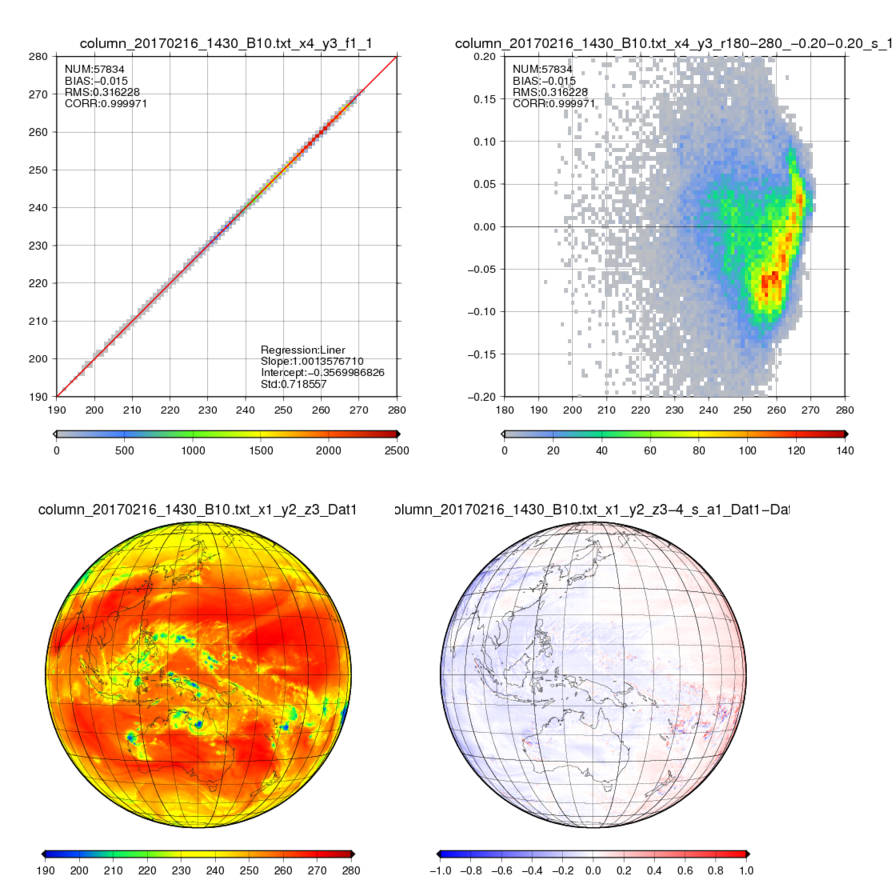 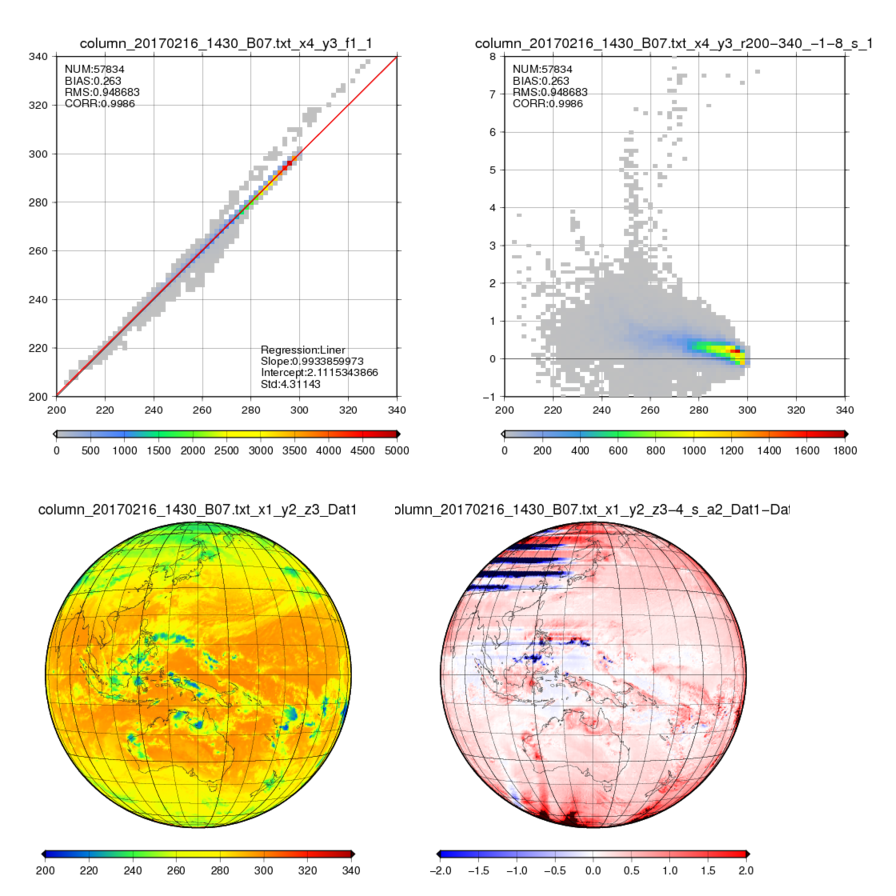 Band 9
6.9 μm
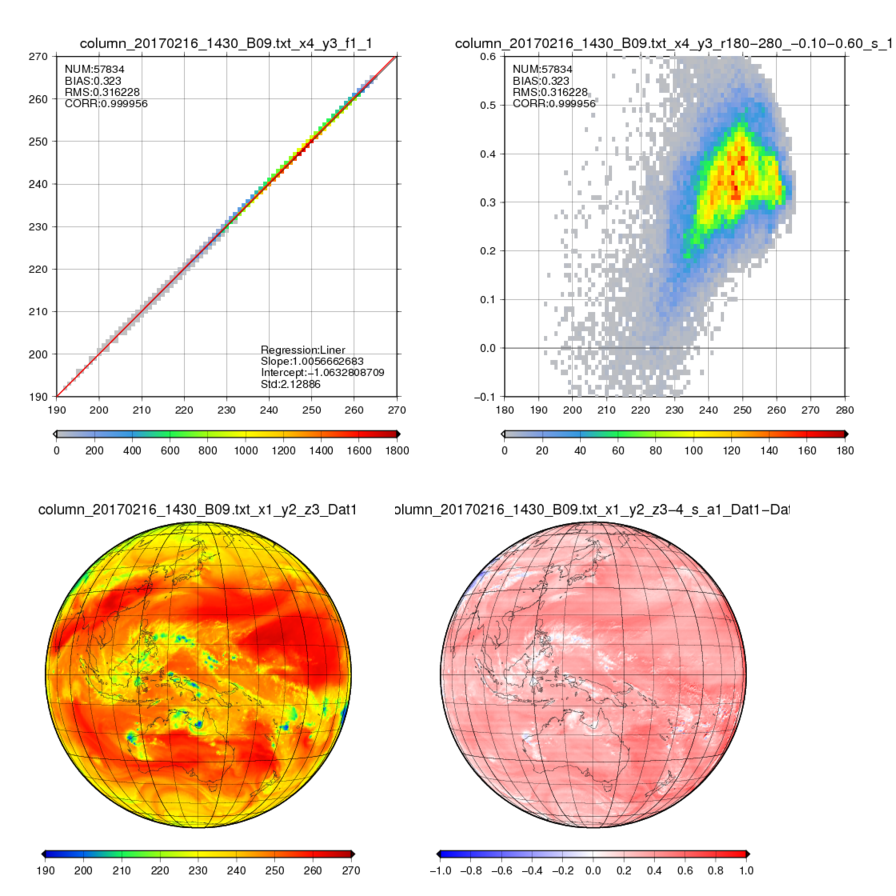 Band 8
6.2 μm
Band 10
7.3 μm
Band 7
3.9 μm
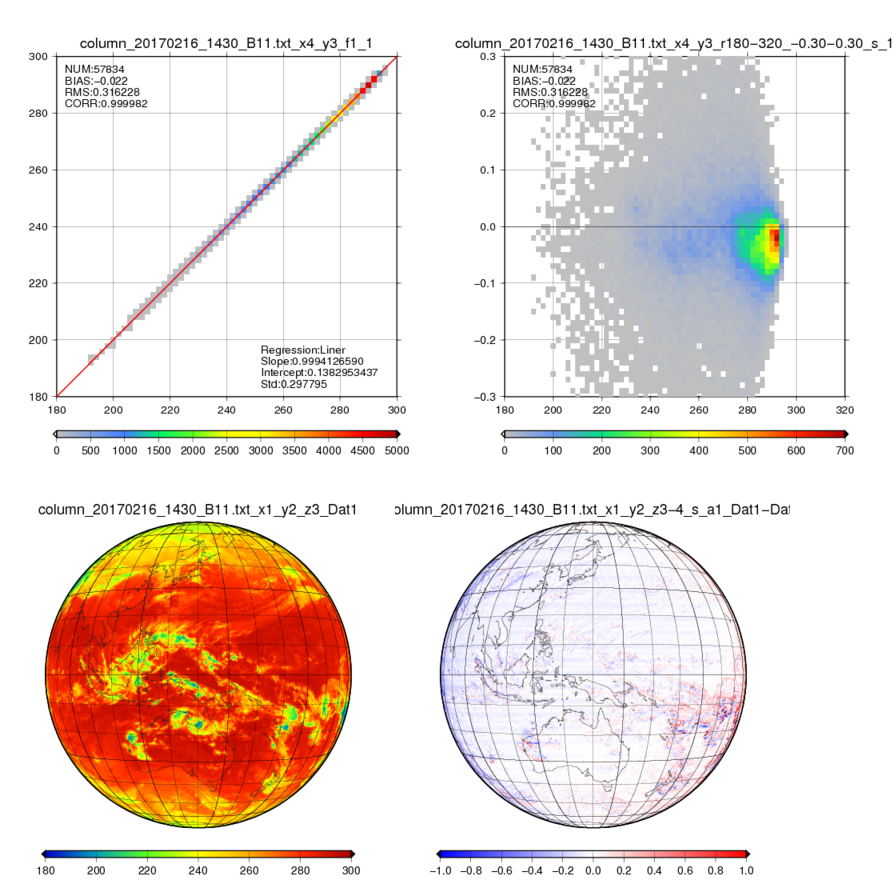 Band 11
8.6 μm
+0.5 K
+0.05 K
+0.10 K
+0.1 K
AHI9 – AHI8 [K]
+3 K
+0.2 K
-0.10 K
-0.1 K
+1 K
-0.15 K
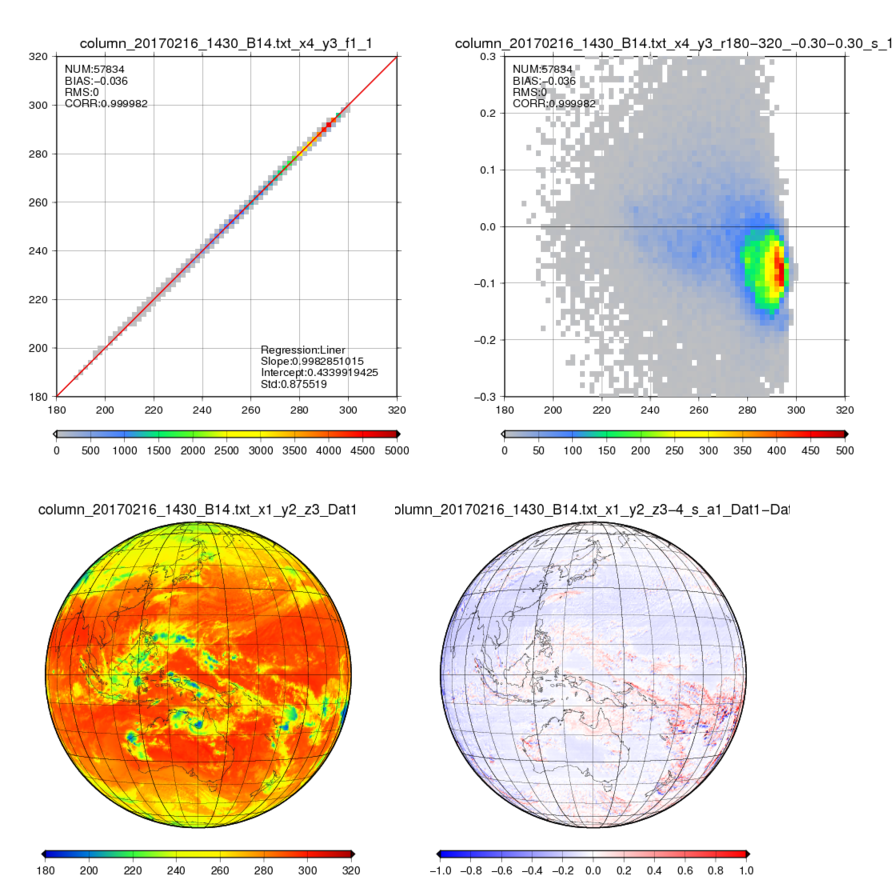 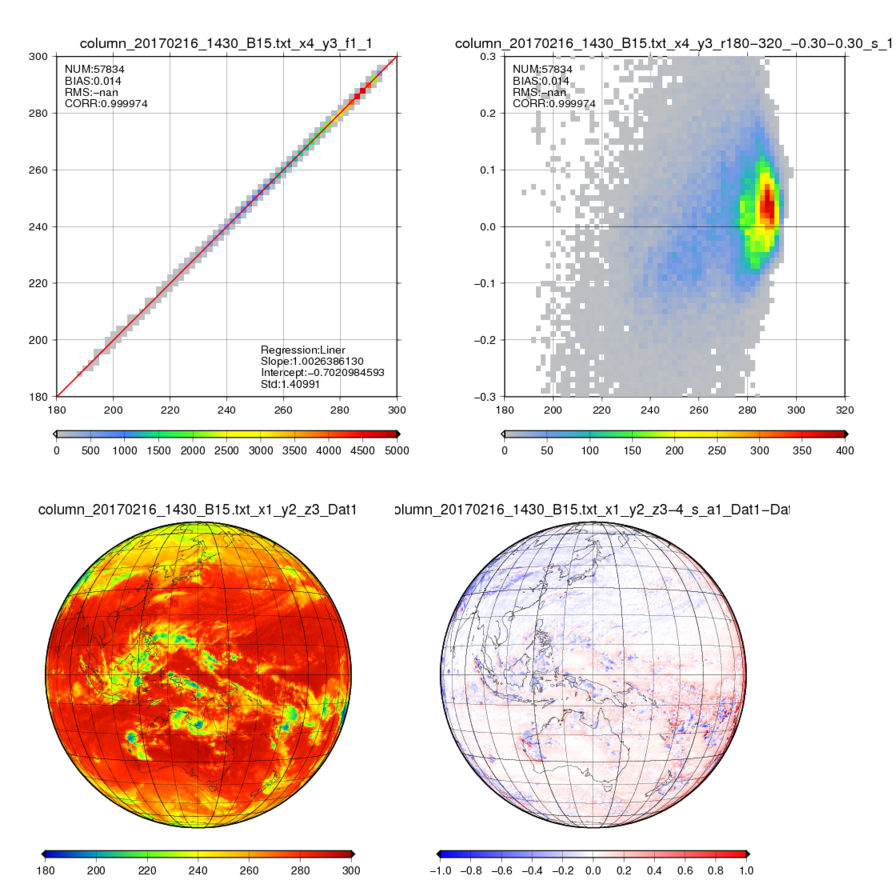 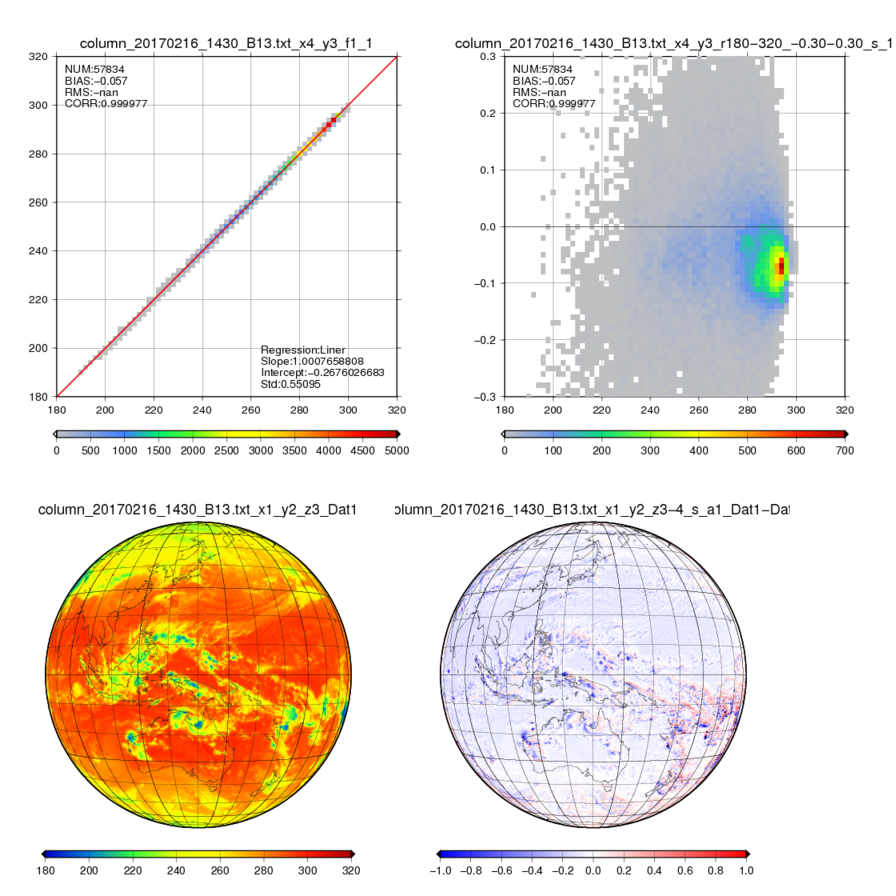 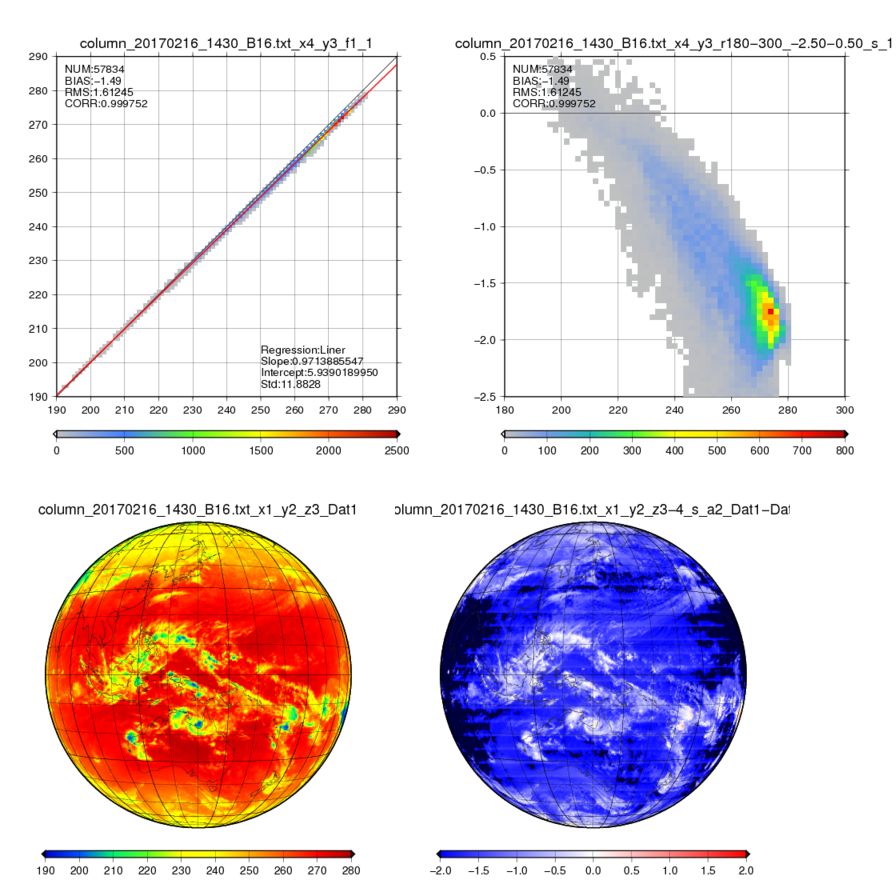 Band 14
11.2 μm
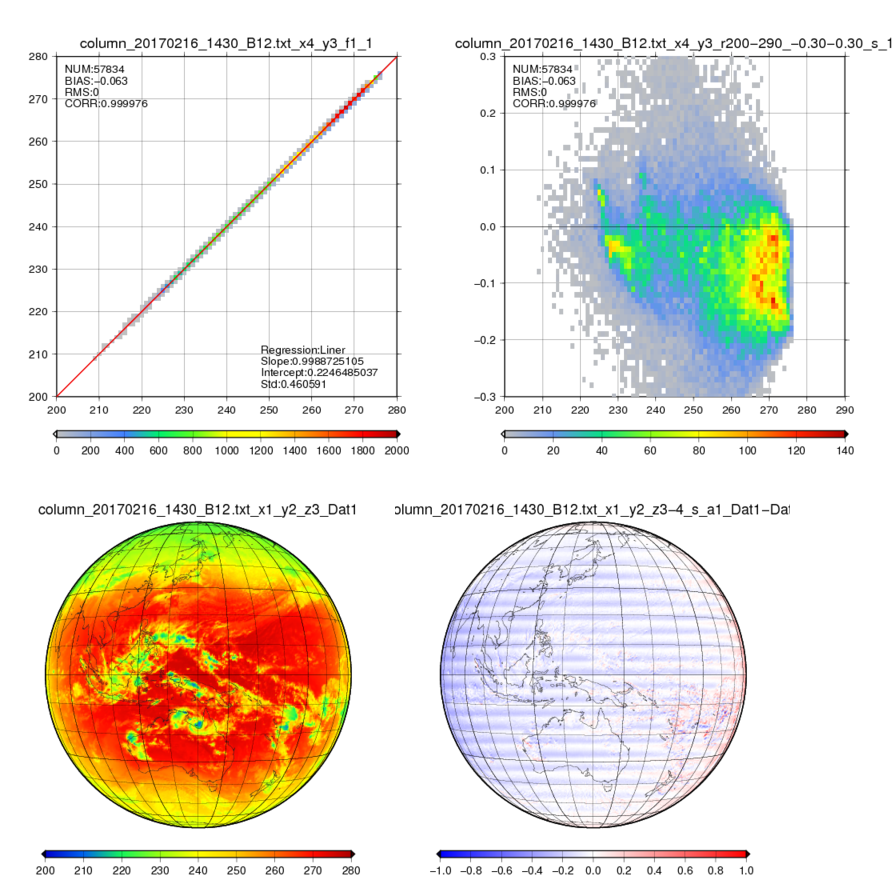 Band 13
10.4 μm
Band 15
12.4 μm
Band 12
9.6 μm
Band 16
13.3 μm
+0.1 K
+0.1 K
+0.1 K
+0.1 K
AHI9 – AHI8 [K]
-1 K
-0.1 K
-0.2 K
-2 K
-0.2 K
-0.2 K
AHI8 [K]                 AHI8 [K]                  AHI8 [K]                 AHI8 [K]                  AHI8 [K]
3
[Speaker Notes: the results of direct comparisons are here
but nothing can be said from these, because differences of response functions of each bands are not considered yet
so we need SBAF for validating GEO-GEO performance]
AHI-8/-9 Pseudo Radiances for Deriving SBAFs
Input data: Metop-A/IASI L1C
Ascending/Descending data on 2015-01-04
Band 7 (3.9 μm): ascending (nighttime) data are only used 
Domain: 30 S – 30 N, 50 E – 130 W
No need to apply gap-filling method because spectral mismatches are negligible
Pseudo AHI-8 TBderived from Metop-A/IASI
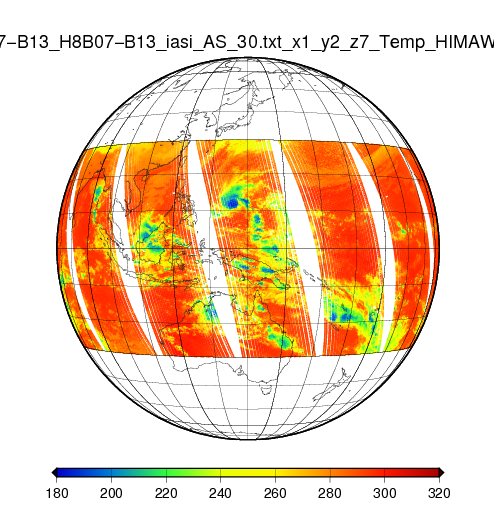 IASI Spectral Coverage
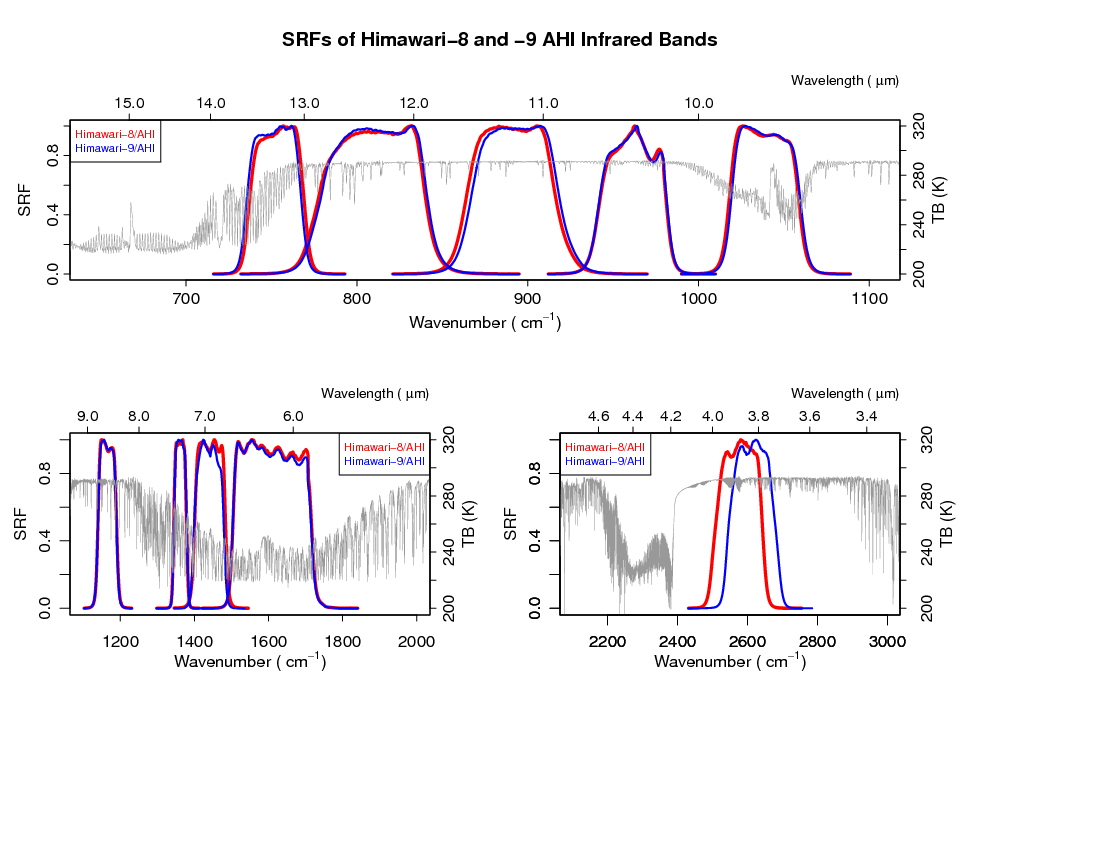 AHI-8
 AHI-9
4
[Speaker Notes: to derive SBAF from Himawari9 to 8, we made pseudo radiances using IASI L1C (ascending and descending) data
latitude from 30S to 30N and all longitude that AHI can see
There is a slight mismatch between the coverage of IASI and the response function of AHI9, but it's negligible so no need to apply gap-filling

---
Lat30: 極付近にデータが偏るのを防ぐため]
Computation of AHI-8/-9 SBAFs
- Case for Standard Scenes
AHI-8 std. TB
(243.85 [K])
1.  Defining reference TB
e.g. AHI-8 standard radiance calculated by RTTOV-11.2
2.  Extracting  pseudo radiances:
AHI-8 TB < ±1.0 K of reference TB
3.  Averaging the samples of TB differences (i.e. AHI9 – AHI8)
-> SBAF in TB
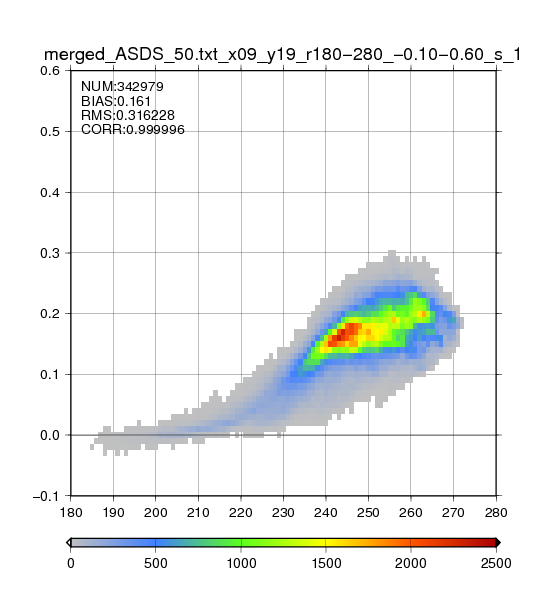 Band 9 (6.9 μm)
AHI9 – AHI8 [K]
AHI-8 [K]
5
[Speaker Notes: I'm gonna explain the procedure of SBAF computation
first, defining reference brightness temps
they are calculated by RTTOV, under US standard atmosphere and GSICS standard conditions
second, extracting  pseudo radiances
scenes within 1 K plus or minus reference brightness temp are used
next, calculating brightness temp differences between AHI9 and 8, and averaging it]
Comparison of AHI Calibration Biases b/w GEO-GEO and GEO-LEO
GEO-GEO: SBAF TBs are subtracted to see calibration bias differences
Good agreements b/w GEO-GEO and GEO-LEO
AHI-9 -> 8 SBAFs (TB differences)
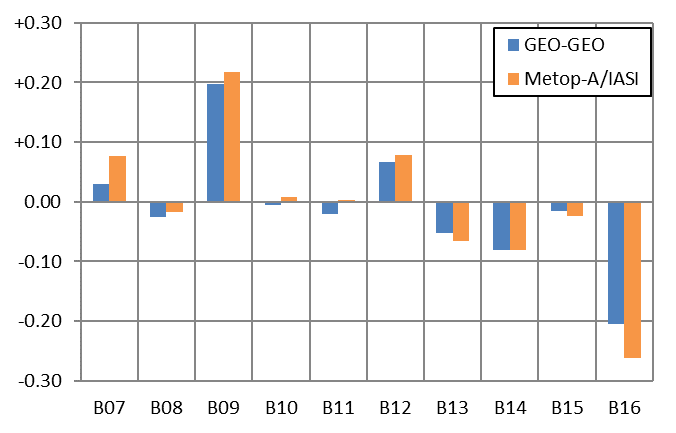 AHI9 – AHI8 [K] @ std. TB
Period of time for stats: 3-12 Feb. 2018
6
[Speaker Notes: then, I'm gonna compare results by GEO-LEO and GEO-GEO approaches
now SBAF has been subtracted from GEO-GEO, to see calibration bias differences
seeing the graph, in each band, GEO-GEO and GEO-LEO show good agreements]
Reference
Metop-A/IASI
Metop-B/IASI
Aqua/AIRS
S-NPP/CrIS
Next Step: Validation of Diurnal Calibration Variation
Stats from 14-28 Feb. 2017
@ std. TB
1.0 [K]
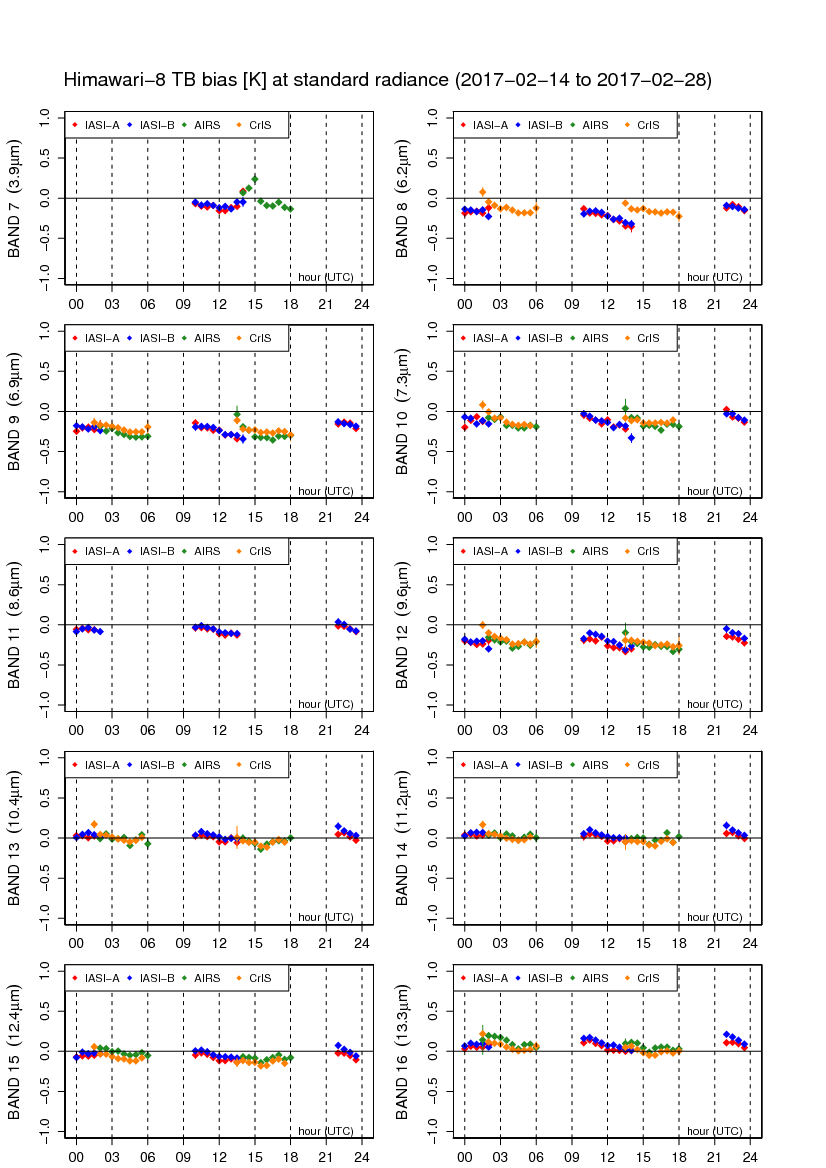 3.9 μm
6.2 μm
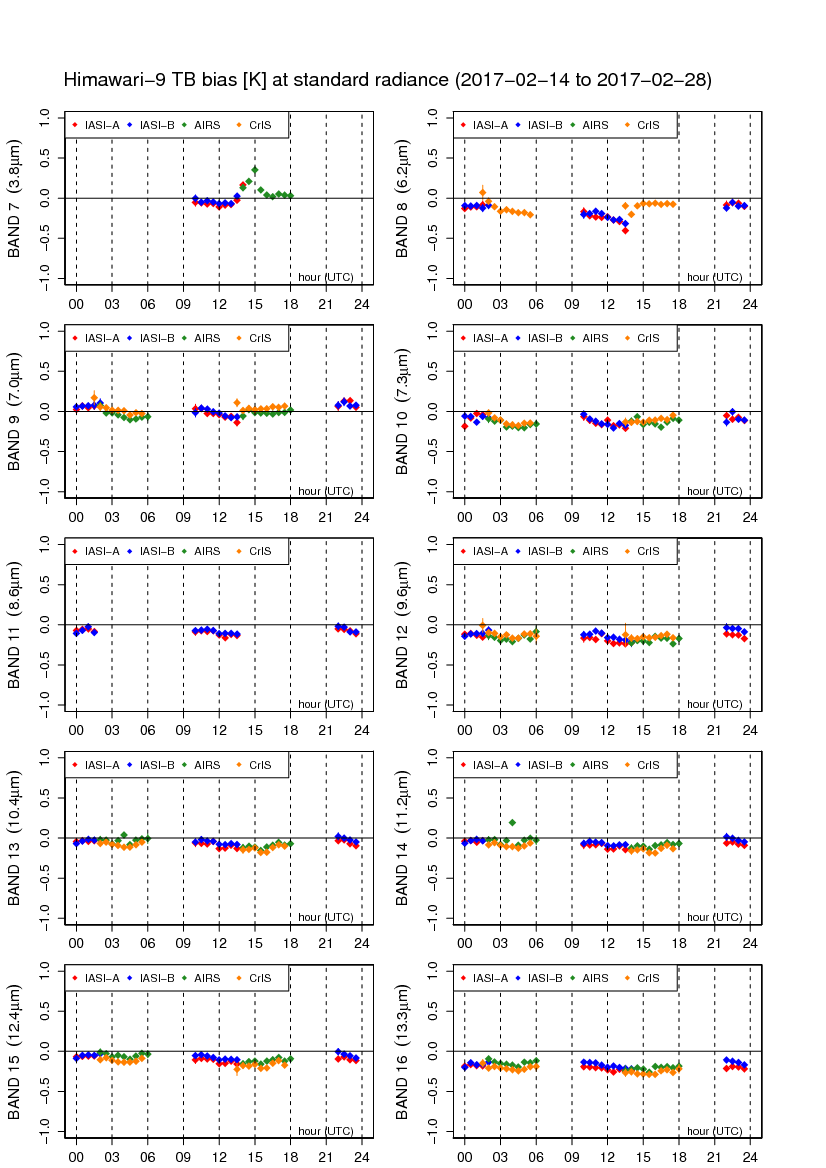 -1.0 [K]
6.9 μm
7.3 μm
8.6 μm
9.6 μm
Can we complement the temporal gaps using GEO-GEO results?
(Practically) Yes!
Proper estimation of uncertainties in GEO-GEO SBAFs would be a key
11.2 μm
10.4 μm
12.4 μm
13.3 μm
[UTC]
7
[Speaker Notes: these figure show AHI GEO-LEO IR results using IASI-A, IASI-B, AIRS, CrIS
IASI-A,B and AIRS-CrIS go through the equator different time, so temporal coverage of GEO-LEO result can be expand by using their results
but even if we use all of them, there are still gaps about 4 hour per half day
then, we think we may be able to complement these gaps, by using GEO-GEO approach with an adjacent GEO satellite
properly estimating SBAFs between GEOs would be important thing]
Use of GEO-GEO results as Calibration Transfers
t1:  GEO1 – LEO
t1 (GEO1 can collocate with LEO)
East
GEO1
GEO2
GEO3
[Start, End]
Time range of collocation
with LEO Descending
[Start, End]
Time range of collocation
with LEO Ascending
Time
West
8
[Speaker Notes: during t1, the time when GEO1 can collocate with LEO, of course GEO-LEO approach can be applied
# but rest of the time we can't acquire GEO1-LEO result]
Use of GEO-GEO results as Calibration Transfers
t1:  GEO1 – LEO
t2: (GEO2 – LEO)t2 – (GEO2 – GEO1)t2 – SBAF(GEO2/GEO1) = (GEO1 – LEO)t2
t1 (GEO1 can collocate with LEO)
t2 (GEO1 can't collocate, GEO2 can)
East
GEO1
GEO2
GEO3
[Start, End]
Time range of collocation
with LEO Descending
[Start, End]
Time range of collocation
with LEO Ascending
Time
West
9
[Speaker Notes: Now, consider the method to extend GEO1-LEO results, using an adjacent GEO satellite

during the time t2, applying GEO-LEO between GEO2 and LEO and GEO-GEO between GEO1 and GEO2 
and then, considering GEO2-LEO, GEO1-GEO2 and SBAF between GEO1 and GEO2, 
GEO2 impact would be cancelled out and we acquire GEO1-LEO]
Use of GEO-GEO results as Calibration Transfers
t1:  GEO1 – LEO
t2: (GEO2 – LEO)t2 – (GEO2 – GEO1)t2 – SBAF(GEO2/GEO1) = (GEO1 – LEO)t2
t3: (GEO3 – LEO)t3 – (GEO3 – GEO2)t3 – SBAF(GEO3/GEO2) = (GEO2 – LEO)t3     (GEO2 – LEO)t3 – (GEO2 – GEO1)t3 – SBAF(GEO2/GEO1) = (GEO1 – LEO)t3
t1 (GEO1 can collocate with LEO)
t2 (GEO1 can't collocate, GEO2 can)
East
t3 (GEO1/2 can't collocate, GEO3 can)
GEO1
GEO2
GEO3
[Start, End]
Time range of collocation
with LEO Descending
[Start, End]
Time range of collocation
with LEO Ascending
Time
West
10
[Speaker Notes: This method can be connected to a farther GEO satellite
first, during the time t3, GEO2-LEO is acquired by using GEO3-LEO and GEO2-GEO3
next, using GEO2-LEO and GEO1-GEO2, we can get GEO1-LEO during t3
but it should have more uncertainty]
Summary and Future Plans
AHI-8/9 GEO-GEO comparison has been performed, to check the consistency of AHI-8/9 calibration performance and multiple validation approaches.
Spectral mismatches between AHI-8 and -9 are compensated by applying SBAF derived from Metop-A/IASI.
GEO-LEO-IR and GEO-GEO-IR results show good agreements.
Current temporal coverage of LEO IR reference instruments (i.e. IASI, AIRS, and CrIS) is not perfect. Use of GEO-GEO inter-comparison would be a solution to fill the temporal gaps.
Proper estimation of GEO-GEO SBAF is very important.
JMA plans to investigate the feasibility of blending GEO-GEO / GEO-LEO results to validate AHI's diurnal calibration variation.
11
[Speaker Notes: finally I summarize this talk

AHI-8/9 GEO-GEO comparison has been performed, to check the consistency of AHI-8/9 calibration performance and multiple validation approaches
Spectral mismatches are compensated by applying SBAF derived from Metop-A/IASI
in IR bands, GEO-LEO and GEO-GEO results show good agreement

Current temporal coverage of LEO IR reference instruments is not perfect. Use of GEO-GEO inter-comparison would be a solution to fill the temporal gaps
is this method, GEO-GEO SBAF affects biases and uncertainties, so it is very important.

JMA plans to investigate the feasibility of blending GEO-GEO / GEO-LEO results to validate AHI’s diurnal calibration variation.]
Thank you for your attention!
12
Himawari-8/-9 AHI SBAFs [K] at various scenes using Metop-A/IASI
Shaded in light blue: | SBAF | >= 0.10 K
13
Himawari-8/9 AHI
AHI Band Configuration
Spectral Response Functions of AHI-8 and AHI-9
Wavelength [μm]
Wavelength [μm]
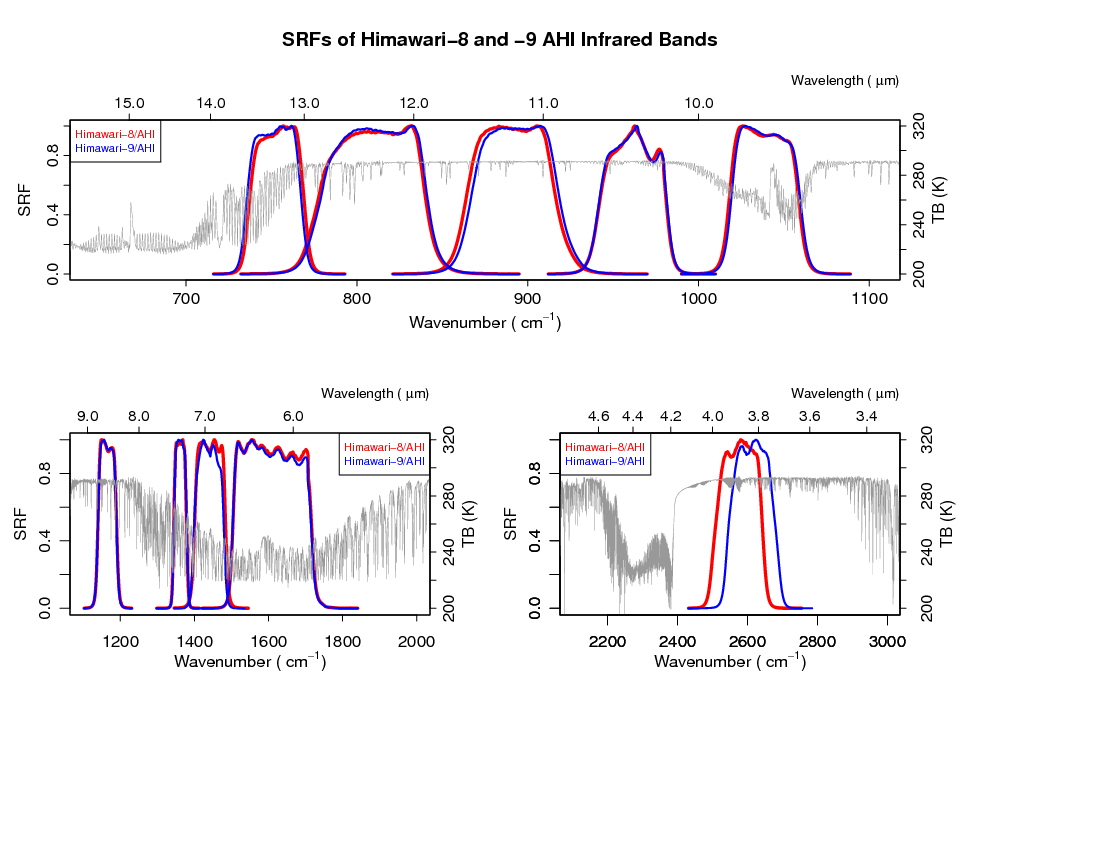 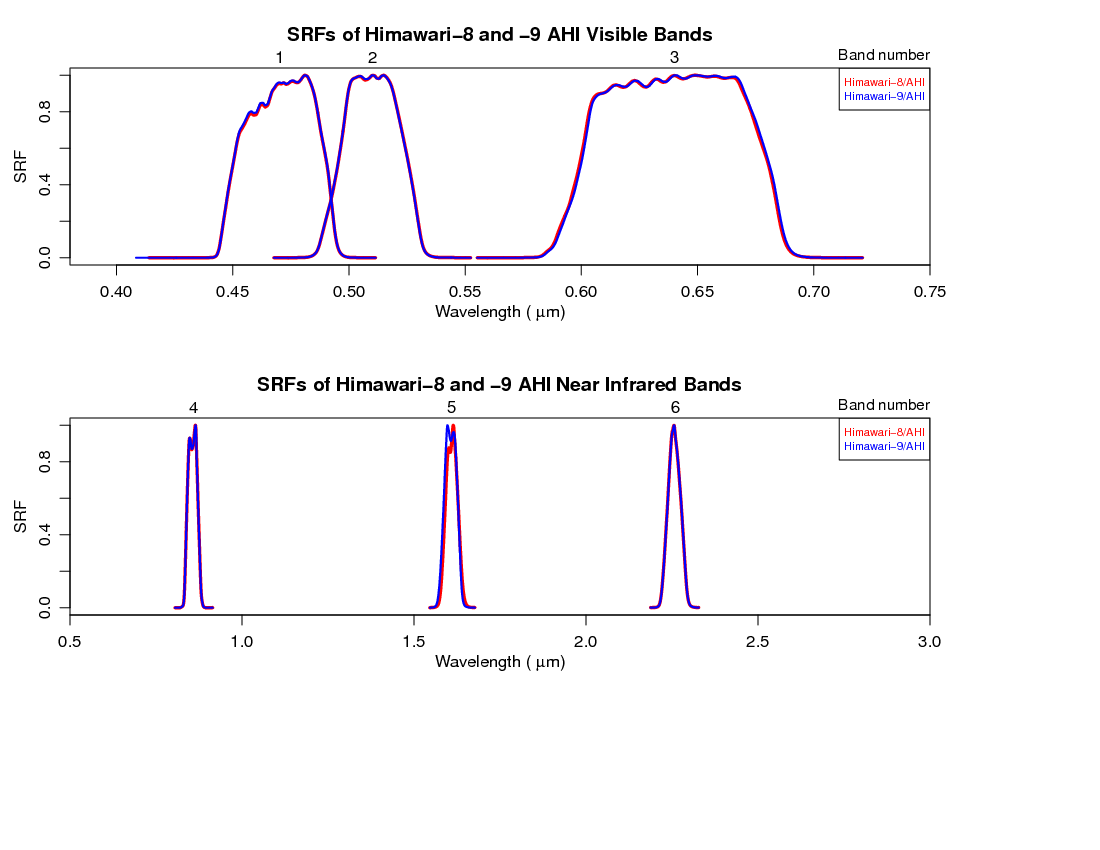 VIS
SWIR
MWIR
Wavelength [μm]
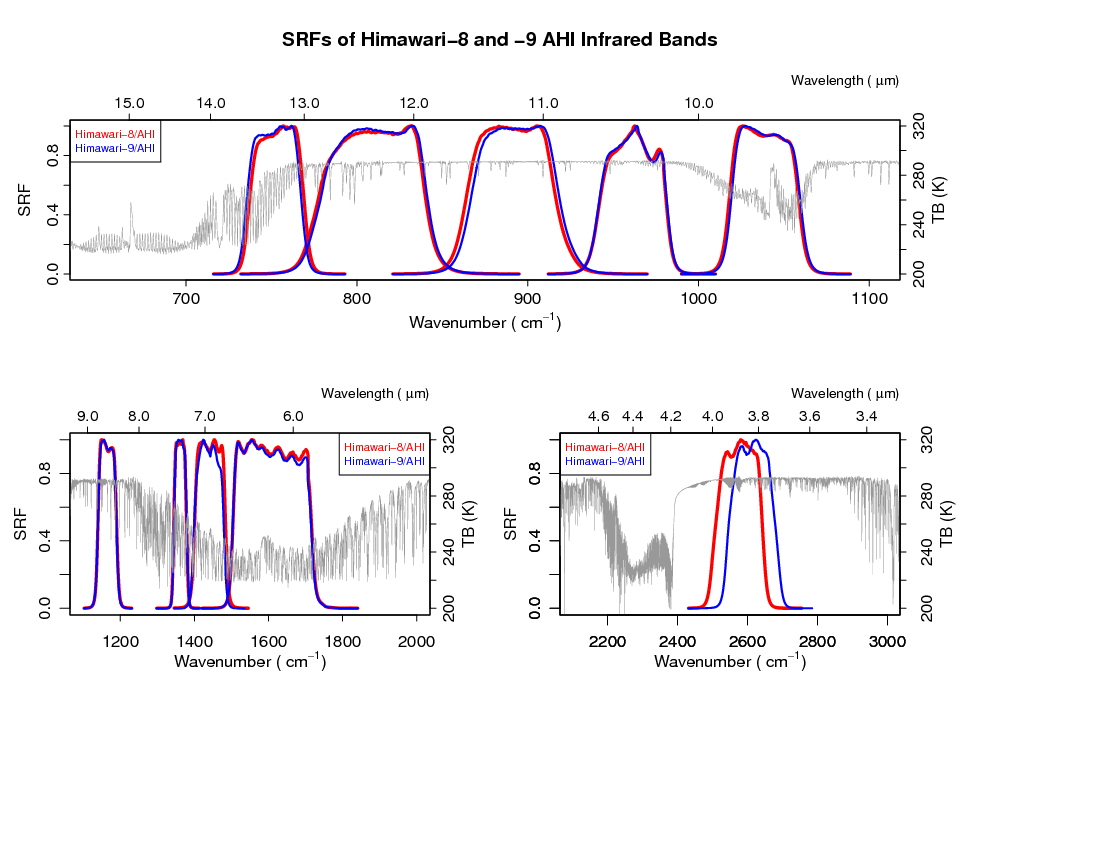 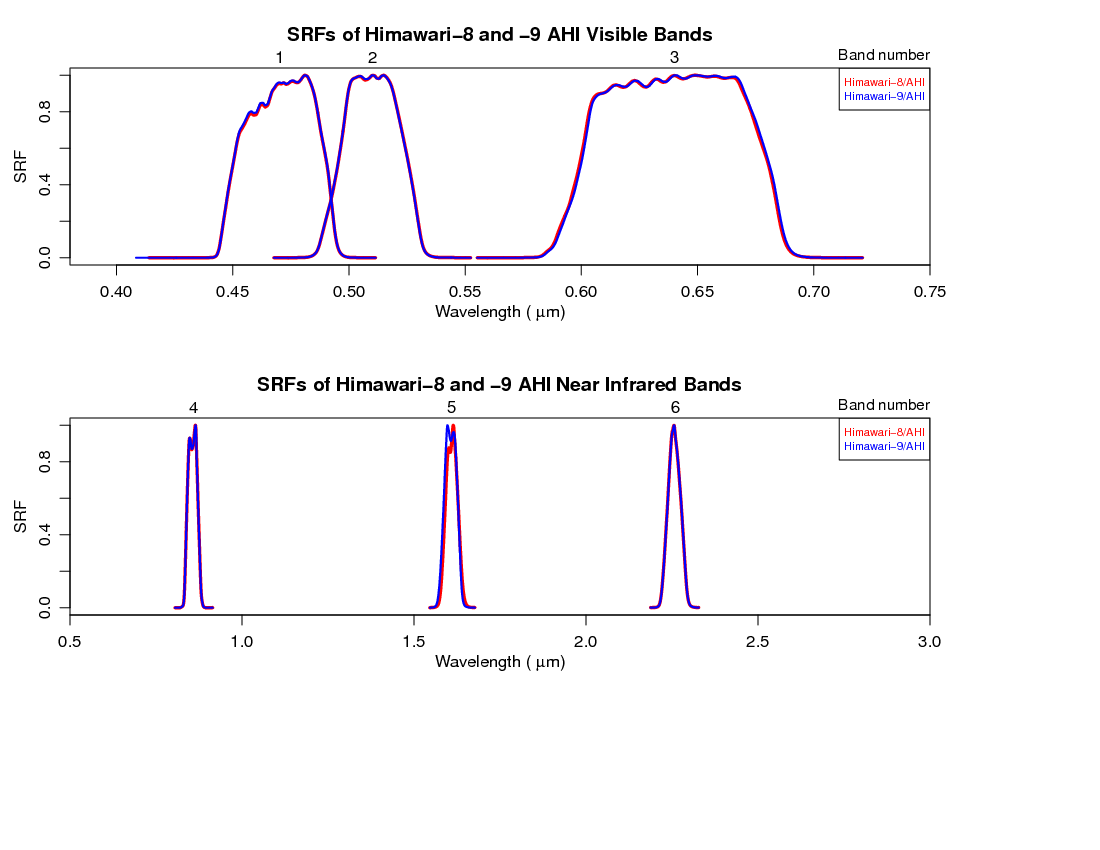 NIR
LWIR
14
Current Status of GEO-LEO-IR Inter-Calibration for JMA GEO Imagers
AHI on Himawari-8/9
Reference: IASI, AIRS, CrIS
Dec. 2017: Entered GSICS Demonstration Phase
Continuous collaboration w/ NOAA
JAMI on MTSAT-1R and Imager on MTSAT-2
Reference: IASI, AIRS
GSICS Demonstration Phase since July 2010
VISSR on GMS to GMS-5
Reference: HIRS/2
Implemented within SCOPE-CM/IOGEO project (special thanks to EUMETSAT Climate Group)
15
Ongoing/Future Activities for Himawari-8/9 AHI Inter-calibration
Preparation of products’ submission to Pre-Operational Phase
Type-B uncertainty analysis (next slide)
Use of S-NPP/CrIS Full Spectral Resolution SDR and NOAA-20/CrIS
External user review: need for finding users!
Implementation of Prime GSICS Correction
Calculation of Double Differences for reference instruments (agenda 4p)
Investigation for known issues: diurnal calibration variation
(Probably) related to angular dependence of AHI scan mirror emissivity
NOAA updated ABI scan mirror emissivity LUTs in Oct 2017
Blending GEO-GEO and GEO-LEO results to clarify AHI diurnal calibration biases (agenda 4c)
16
AHI-8/-9 Simulated-TB Differences using Metop-A/IASI
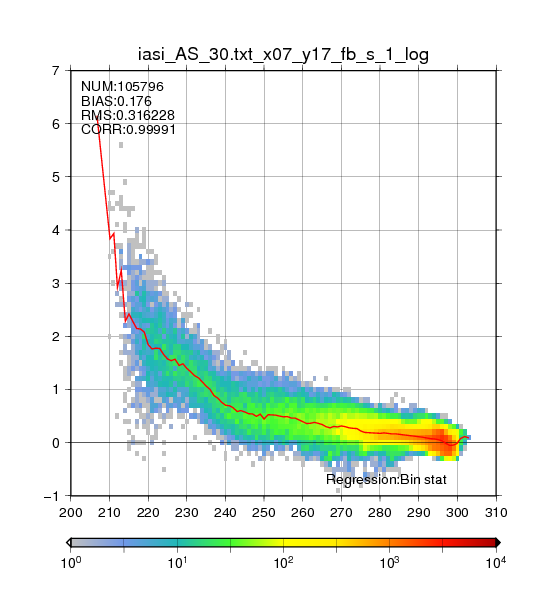 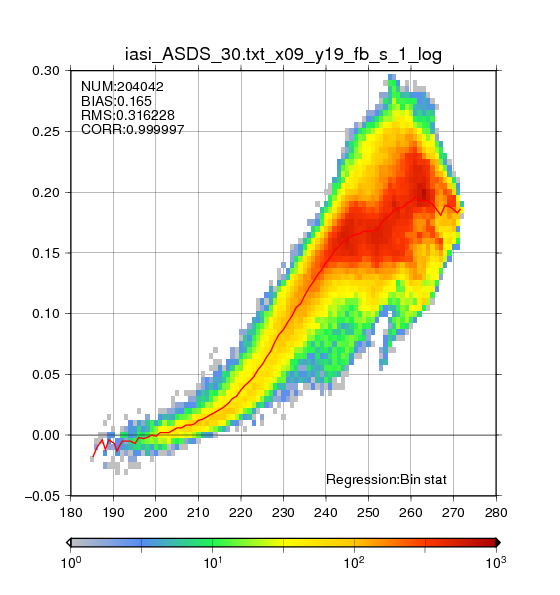 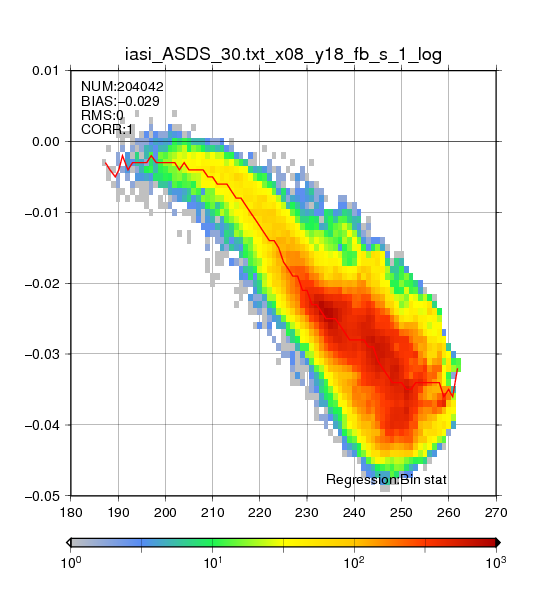 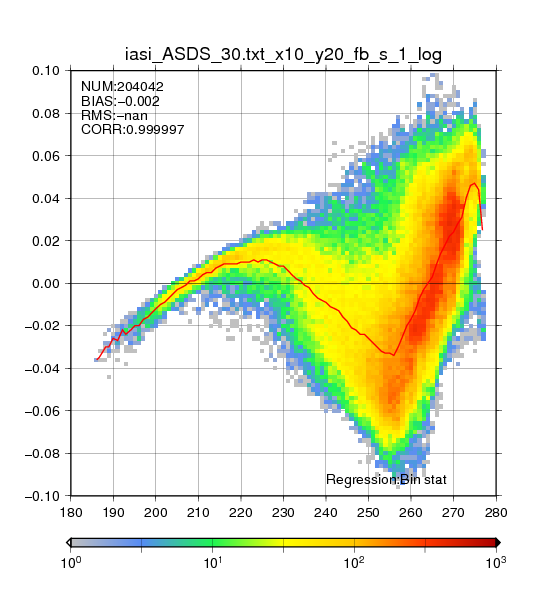 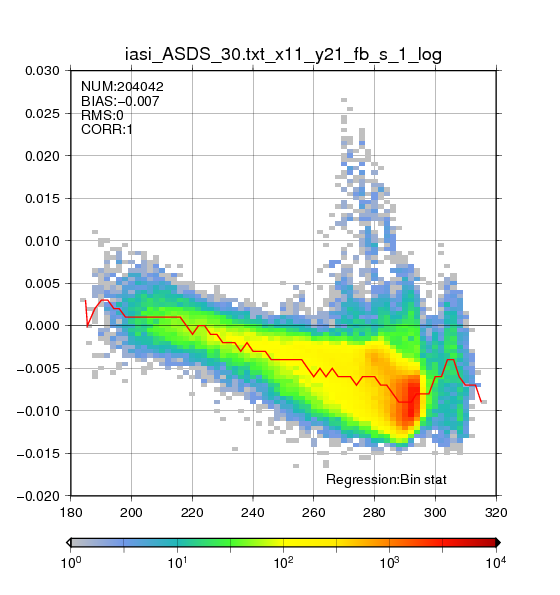 Band 9
6.9 μm
Band 8
6.2 μm
Band 10
7.3 μm
Band 7
3.9 μm
Band 11
8.6 μm
4 K
0.01 K
AHI9 – AHI8 [K]
-0.02 K
0.1 K
2 K
-0.06 K
-0.04 K
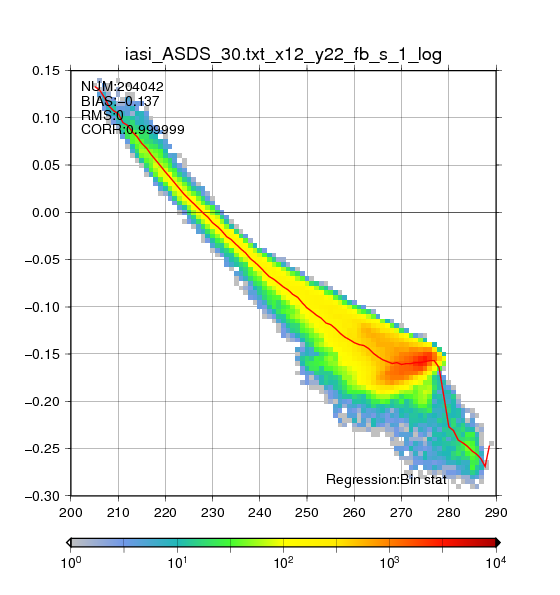 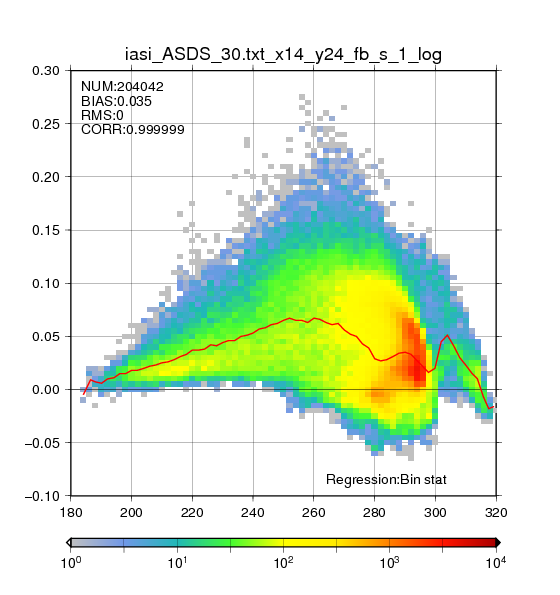 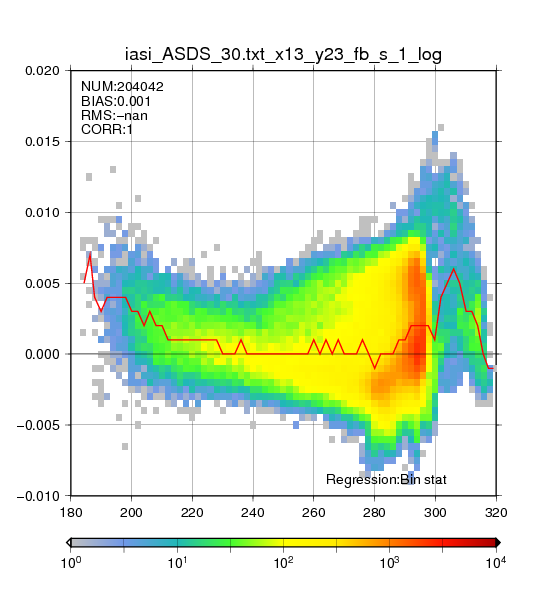 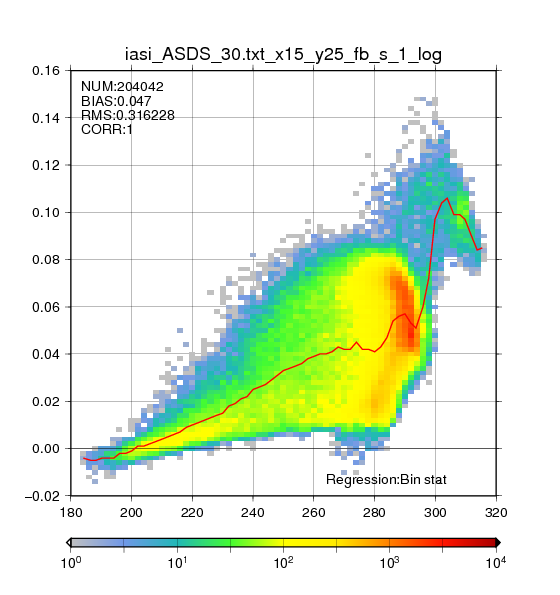 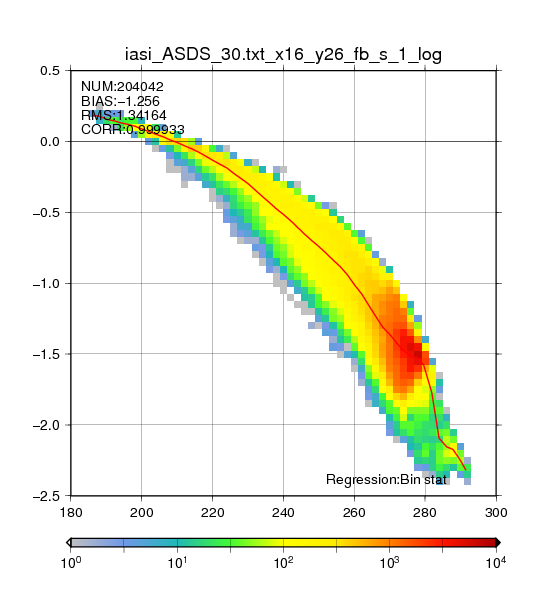 Band 14
11.2 μm
Band 13
10.4 μm
Band 15
12.4 μm
Band 12
9.6 μm
Band 16
13.3 μm
0.1 K
0.1 K
AHI9 – AHI8 [K]
0.1 K
-1 K
-0.1 K
-0.2 K
-2 K
AHI8 [K]                 AHI8 [K]                  AHI8 [K]                 AHI8 [K]                  AHI8 [K]
17
Blending GEO-GEO/GEO-LEO Results: would be very useful for Heritage Imagers
Himawari-8/AHI                                   MTSAT-2/Imager
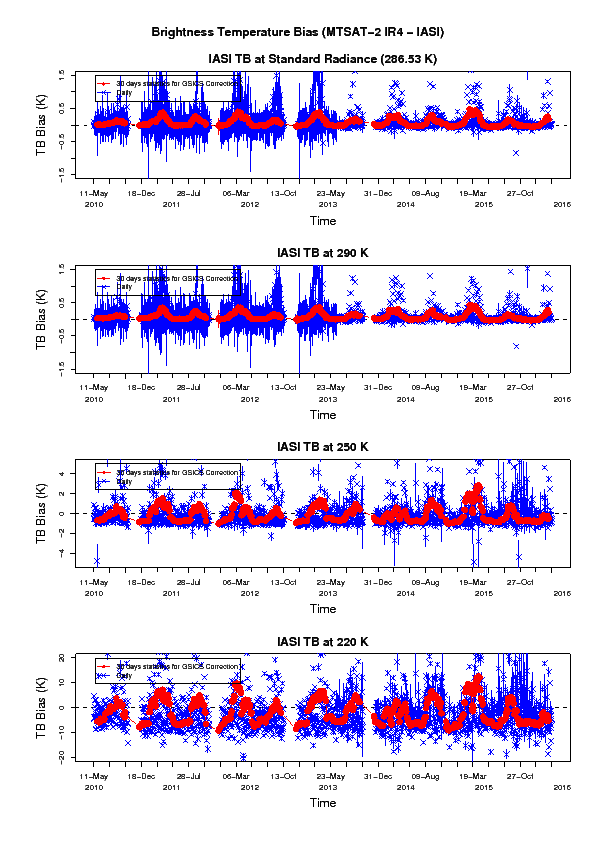 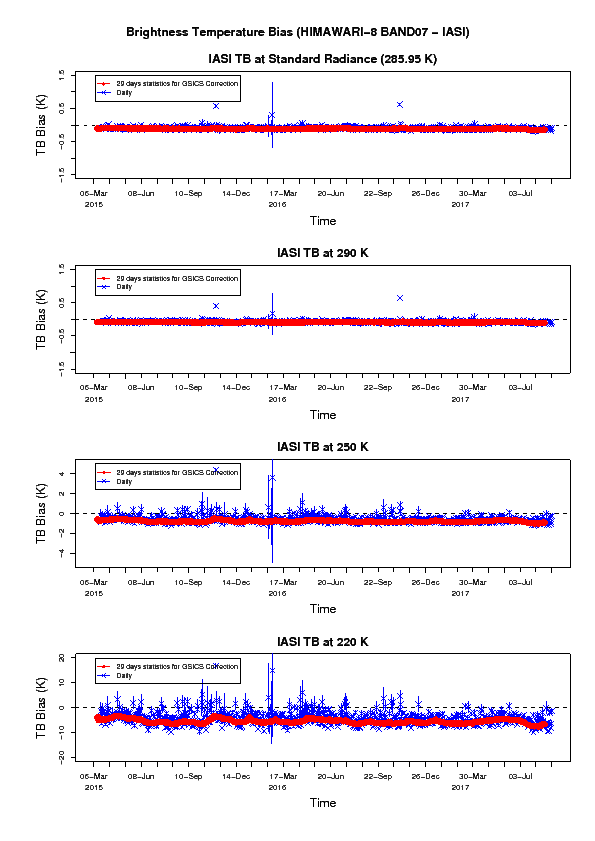 B07
IR4
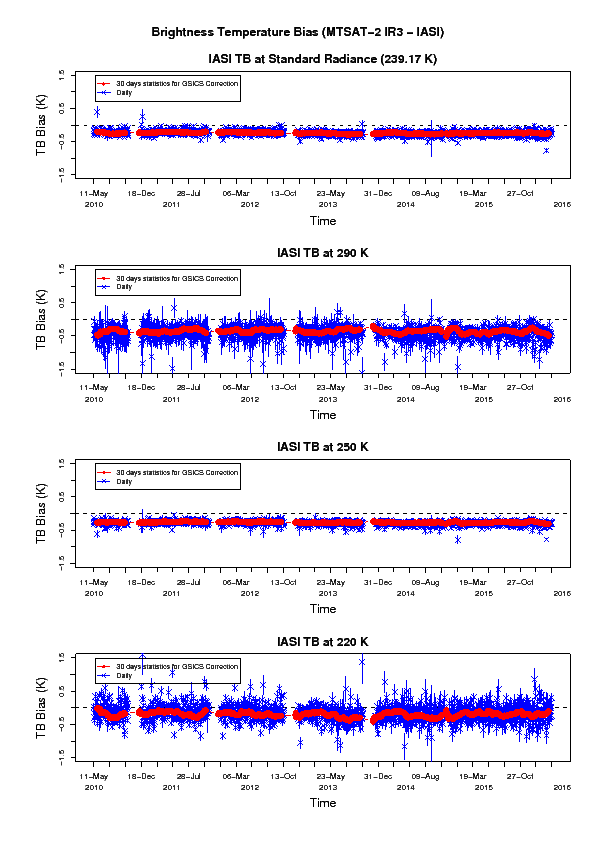 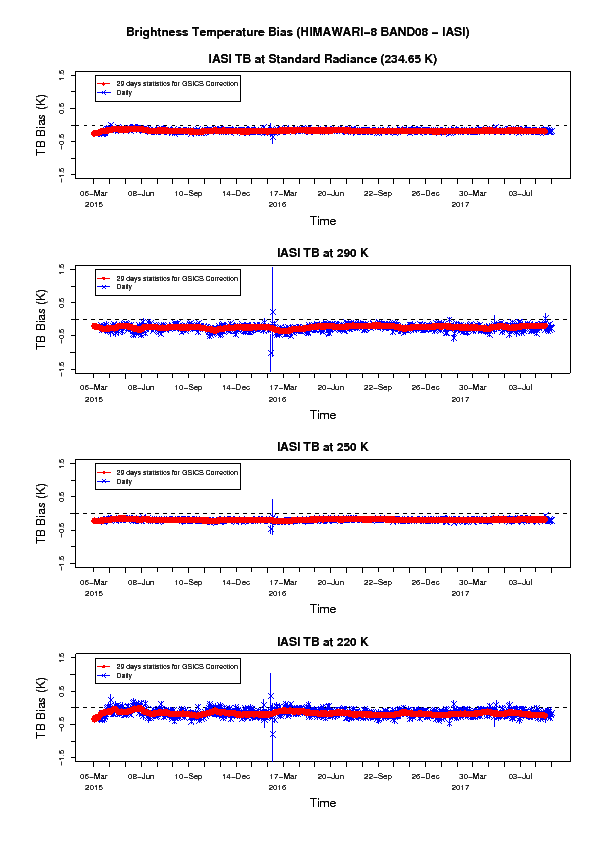 B08
IR3
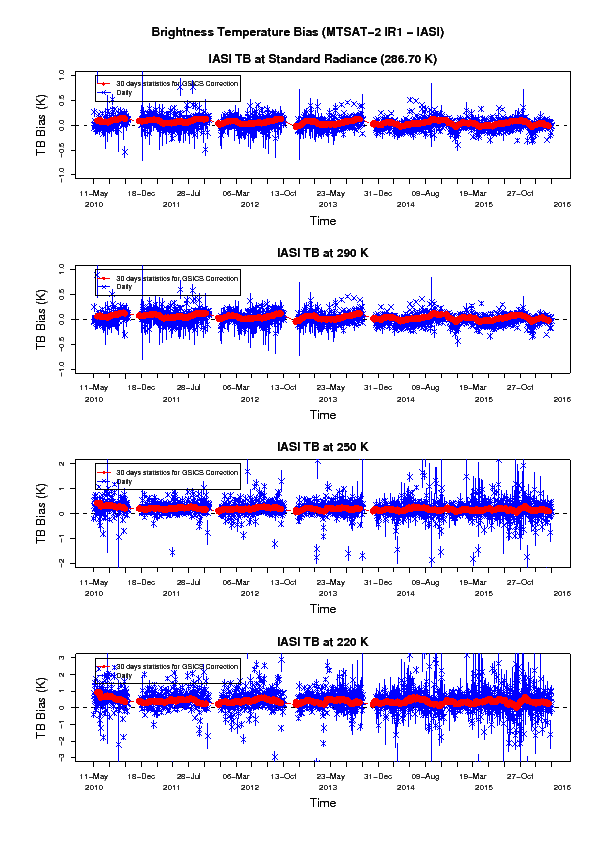 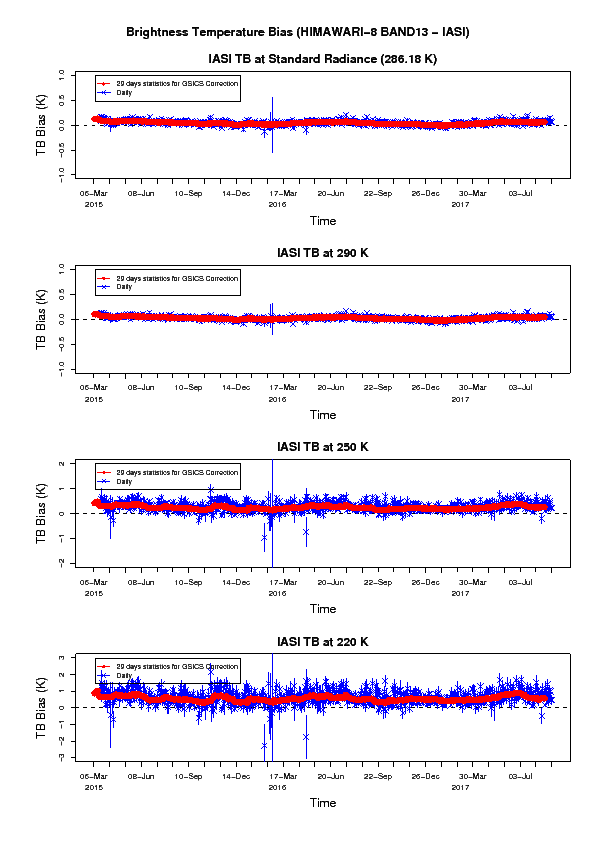 B13
IR1
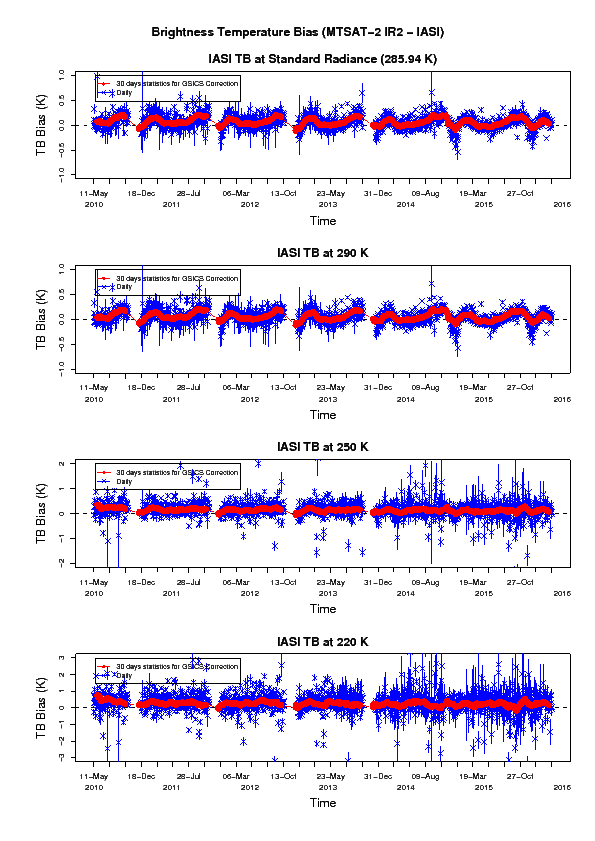 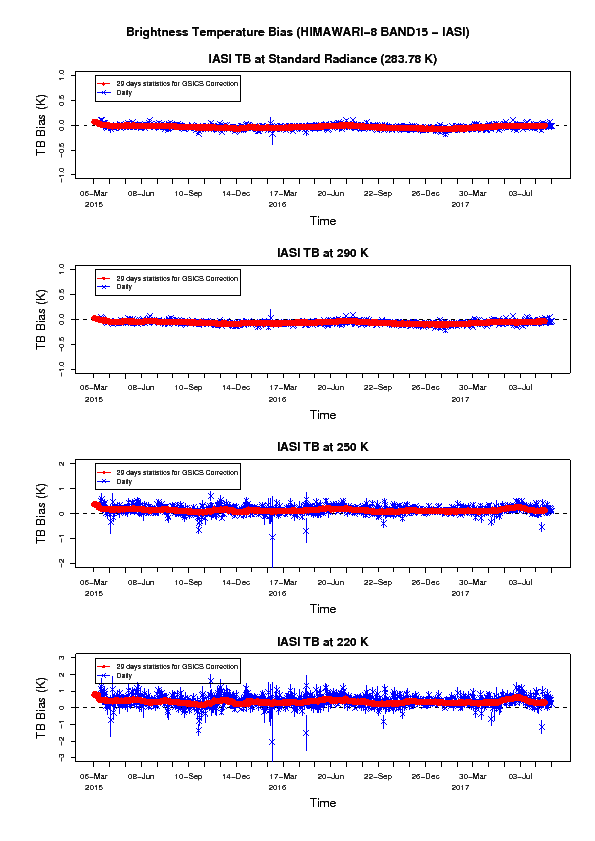 B15
IR2
18
Use of GEO-GEO results as Calibration Transfers
P1: GEO1 – LEO
P2: (GEO2 – LEO) – (GEO2 – GEO1) – SBAF(GEO2/GEO1) = GEO1 – LEO
P3: (GEO3 – LEO) – (GEO3 – GEO2) – SBAF(GEO3/GEO2) = GEO2 – LEO
(GEO2 – LEO)t=P3 – (GEO2 – GEO1)t=P3 – SBAF(GEO2/GEO1)t=P3 = (GEO1 – LEO)t=P3
P1                                     P1                            P1
[Deg. East]
P2                                      P2
GEO1
P3                                      P3
GEO2
GEO3
[UTC]
LEO Descending
[Start, End]
LEO Ascending
[Start, End]
19
Use of GEO-GEO results as Calibration Transfers
t1:  GEO1 – LEO
t2: (GEO2 – LEO)    – (GEO2 – GEO1)   – SBAF(GEO2/GEO1) = (GEO1 – LEO)t2
t3: (GEO3 – LEO)    – (GEO3 – GEO2)   – SBAF(GEO3/GEO2) = (GEO2 – LEO)t3     (GEO2 – LEO)t3  – (GEO2 – GEO1)t3 – SBAF(GEO2/GEO1) = (GEO1 – LEO)t3
t1 (GEO1 can collocate with LEO)
t2 (GEO1 can't collocate, GEO2 can)
East
t3 (GEO1/2 can't collocate, GEO3 can)
GEO1
GEO2
GEO3
[Start, End]
Time range of collocation
with LEO Descending
[Start, End]
Time range of collocation
with LEO Ascending
Time
West
20